Формирование цветовосприятия у детей дошкольного возраста посредством нетрадиционных способов рисования.
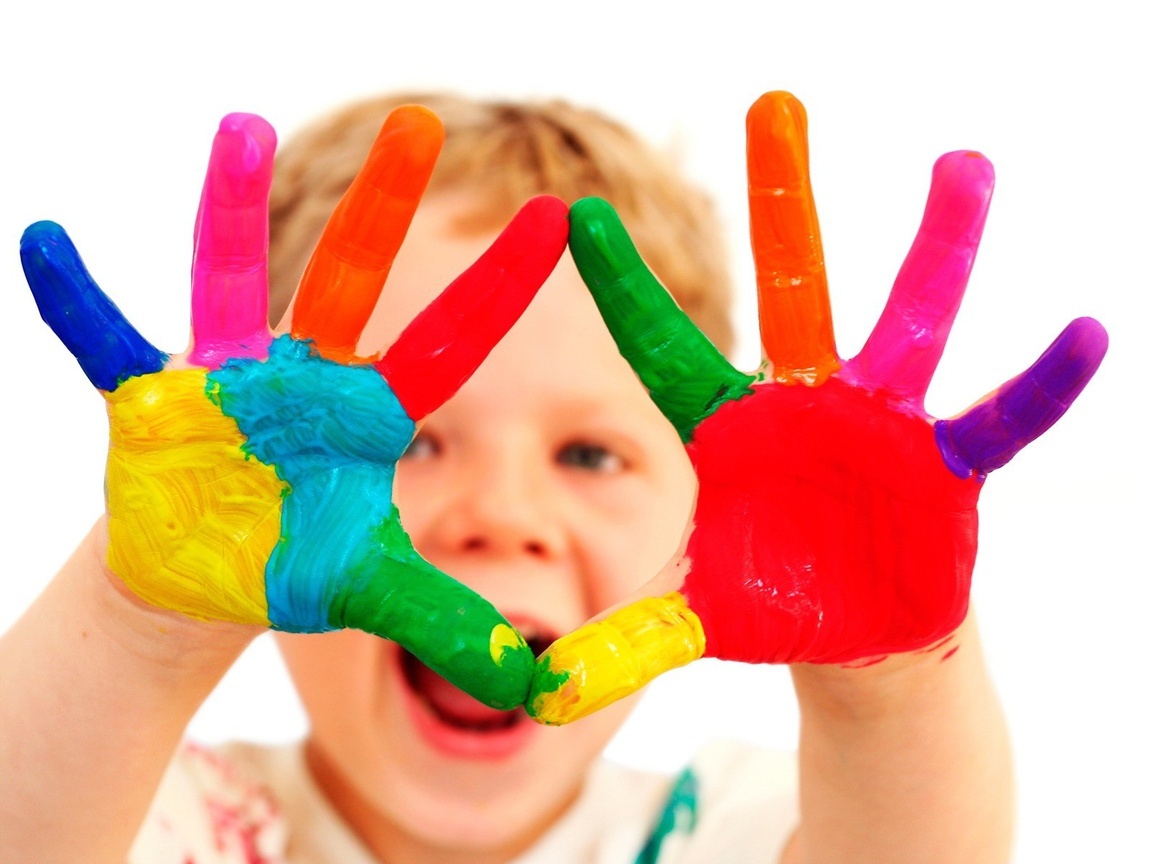 Ситникова Светлана Валерьевна,
педагог высшей квалификационной
категории МКДОУ д/с «Звёздочка» 
г.Слободского Кировской области
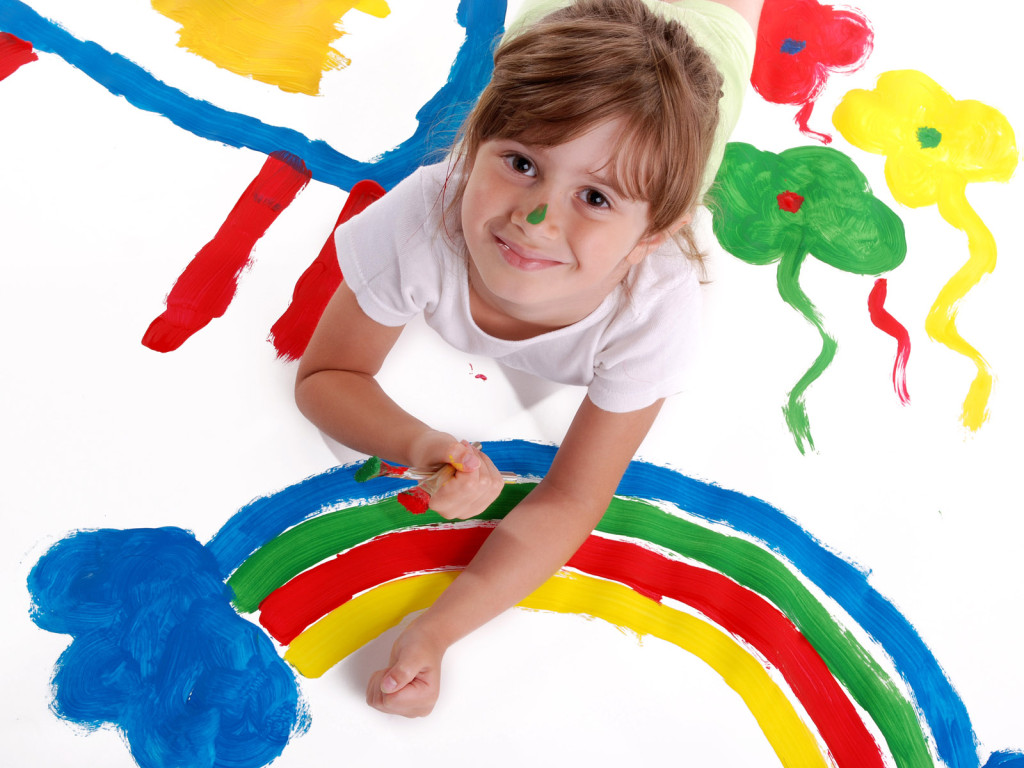 «Вся природа открывается чувству 
зрения посредством цвета»
                                                  И.В.Гёте.
«Ребёнок, осваивая опыт интерпретации цвета, постепенно приобретает индивидуальный опыт выражения своего отношения к цвету».                                                                           О.Л.Иванова.
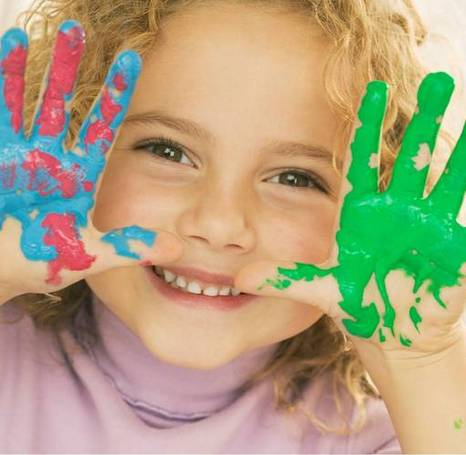 Объект: восприятие цвета у дошкольников.
Предмет: процесс формирования цветовосприятия 
у детей дошкольного возраста посредством
нетрадиционных способов рисования.
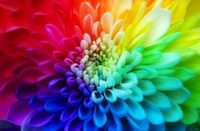 Цель: организовать процесс формирования   цветовосприятия и выявить эффективность влияния нетрадиционных способов рисования на формирование цветовосприятия.
Задачи:
1. Проанализировать теоретическую литературу по    проблеме развития цветовосприятия детей дошкольного возраста. 2. Обосновать эффективность использования нетрадиционных способов рисования как средства развития цветовосприятия. 3. Выявить возрастные и индивидуальные особенности цветовосприятия детей дошкольного возраста.
4. Выявить первоначальный уровень знаний 
детей о цвете.
5. Разработать цикл занятий по рисованию.
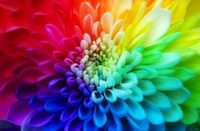 Последовательность восприятия детьми цвета:
*Первая младшая группа: хроматические цвета (красный, жёлтый, синий),затем ахроматические (чёрный, белый).
*Вторая младшая группа: оттенки (голубой, розовый, серый).
*Средняя группа: светло-зелёный, оранжевый, коричневый.
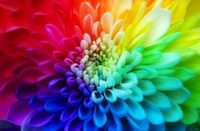 УРОВНИ ЗНАНИЙ ДЕТЕЙ О ЦВЕТЕ:
Высокий уровень - ребёнок называет все предложенные цвета, может выбрать предметы по цветовому признаку в группы.

      Средний уровень - ребёнок называет  не все     предложенные цвета, не может выбрать предметы по цветовому признаку; либо справляется с одним из предложенных заданий (назвал или выбрал).

      Низкий уровень - ребёнок не справляется с 
заданием.
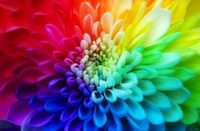 Нетрадиционное рисование.
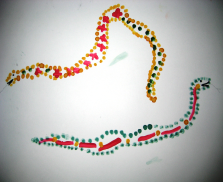 Первая младшая группа
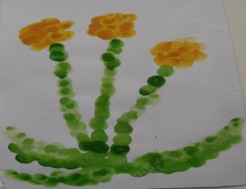 рисование пальчиками
рисование ладошкой
тычок жёсткой кистью
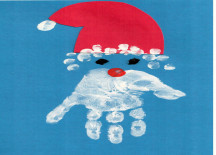 Вторая младшая группа
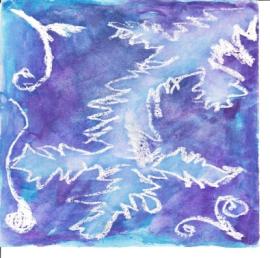 оттиск поролоном
рисование ватной палочкой
оттиск листьями
Средняя группа
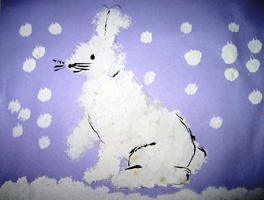 рисование свечой или 
восковыми мелками + акварель
оттиск печаткой
оттиск мятой бумагой
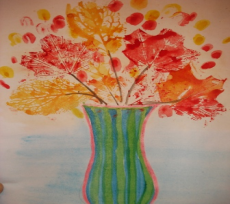 УРОВЕНЬ ЗНАНИЙ ДЕТЕЙ О ЦВЕТЕ                     (КОНСТАТИРУЮЩИЙ ЭКСПЕРИМЕНТ)
Цель: выявить первоначальный уровень знаний детей о цвете.
Критерии оценки:
- называние цвета
- выбирание цвета
80
70
30
20
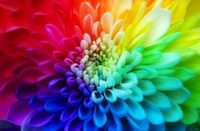 Приёмы                   и                     Формы
                             в работе с детьми:
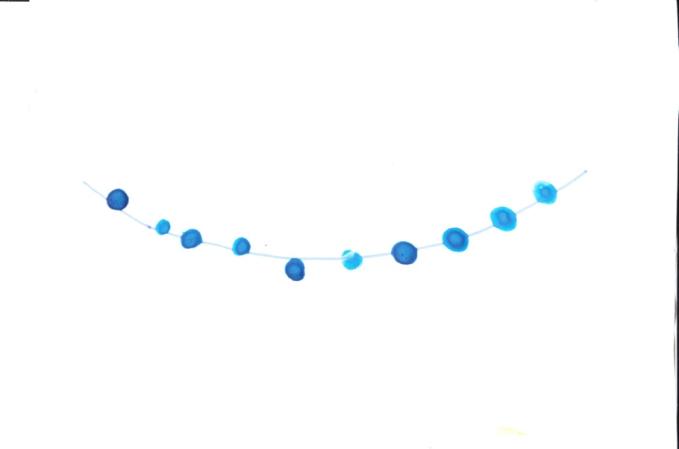 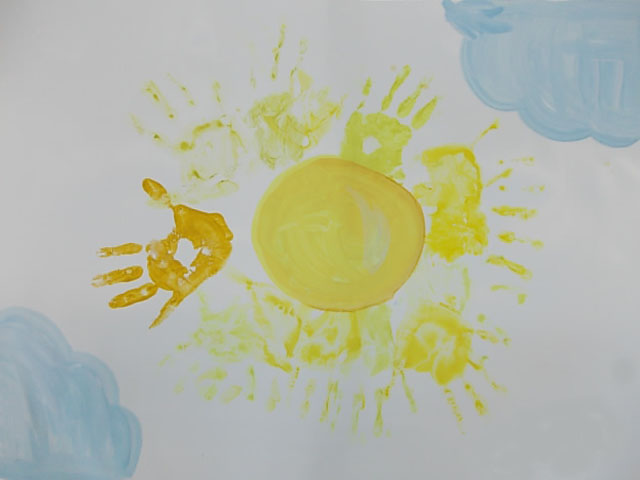 «Бусинки раскатились»  
                          (дорисовывание)
Коллективные работы
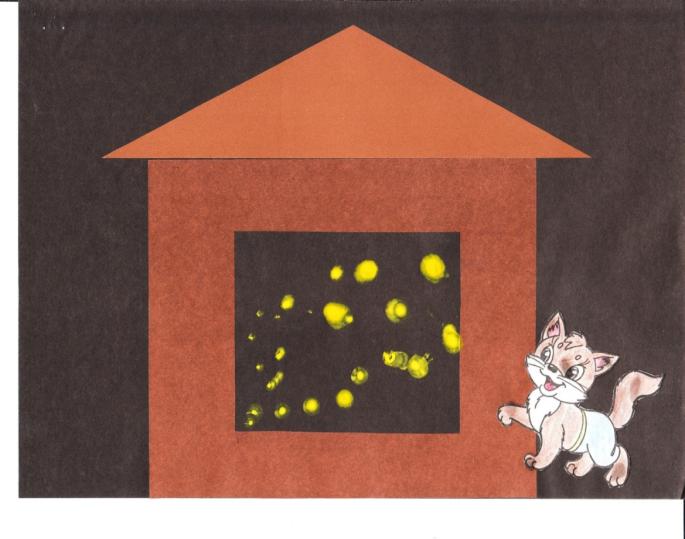 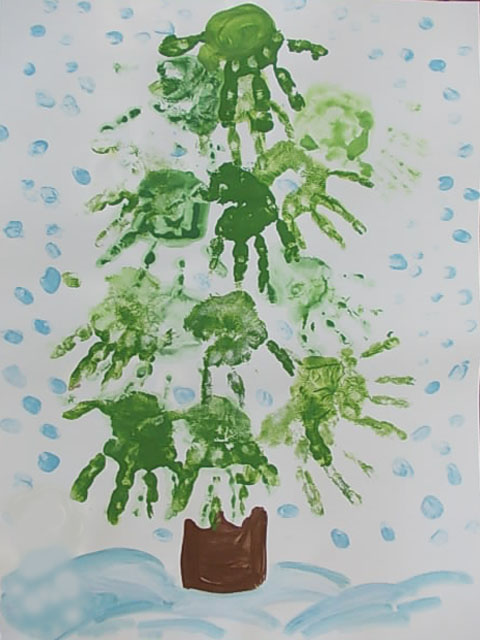 «Зажги огоньки в окошке» 
         (дорисовывание аппликации)
УРОВЕНЬ ЗНАНИЙ О 
      ЦВЕТЕ
                           (КОНТРОЛЬНЫЙ ЭКСПЕРИМЕНТ)
Критерии оценки:
- называние цвета
- выбирание цвета
Контрольная 
        группа
2010-2011
               уч.г.
Экспериментальная
             группа
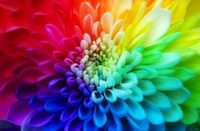 «Интеллектуальное богатство ЧЕЛОВЕКА
зависит от того, что он увидел РЕБЕНКОМ.
Искусство и подавно живет лишь детским видением,
теми трофеями, что добыли новорожденные глаза»
                                                        Ортега-и-Гассет